Computer SystemsAn Integrated Approach to Architecture and Operating Systems
Chapter 7
Memory Management Techniques
©Copyright 2008 Umakishore Ramachandran and William D. Leahy Jr.
Review
Hardware
Software
Designing a processor.
Processor instruction-set
Interrupts
Using processor as resource
Scheduling processor to run different programs.  
Software entities
Compiler
Linker
Loader (OS) 
Process scheduler (OS)
B
R
O
K
E
R
Memory
CPU
CPU generated   
Address
Memory   
Address
7.1 Basics
What functionalities do we want to provide?
Improved resource utilization
Independence and Protection
Liberation from resource limitations
Sharing of memory by concurrent processes
Overall Goals of Memory Manager
Require minimal hardware support
Keep impact on memory accesses low
Keep memory management overhead low (for allocation and de-allocation of memory)
7.2 Simple Schemes for Memory Management
1. Separation of user and kernel
Fence register
Memory
Low
Kernel
Y
CPU
>
User
CPU generated   
Address
Memory   
Address
N
High
Trap
7.2 Simple Schemes for Memory Management
2. Static Relocation
Memory bounds for process set at linking time when executable is created.
Memory bounds in PCB & hardware registers
Process can be swapped in & out (to same location)
Process is non-relocatable
A version exists where limits can be changed at load time. These remain fixed until completion
7.2 Simple Schemes for Memory Management
2. Static Relocation
Memory
Low
Kernel
Lower bound
Upper bound
P1
.
.
.
.
Y
Y
CPU
<
>
CPU    
Address
Memory   
Address
N
N
P2
Trap
Trap
Pn
High
7.2 Simple Schemes for Memory Management
3. Dynamic Relocation
Ability to place executable into any region of memory that can accommodate the memory needs of the process. 
Can swap out and then swap in to a different location
Code must be position independent
7.2 Simple Schemes for Memory Management
2. Dynamic Relocation
Memory
Low
Kernel
Limit
Base
P1
.
.
.
.
Y
+
<
CPU
CPU    
Address
Memory   
Address
N
P2
Trap
Pn
High
7.3 Memory Allocation Schemes
We can have different processes in memory
What options are available to divide up memory for each process?
Assume Base plus Limit hardware exists
Memory
Allocation table
5K
Occupied bit
Partition Size
Process
0
5K
XXX
8K
0
8K
XXX
1K
0
1K
XXX
7.3.1 Fixed Size Partitions
Partitions fixed at boot time
Fixed (Different) Sized Partitions
memory
Allocation table
5K
Occupied bit
Partition Size
Process
0
5K
XXX
1
8K
P1
6K
2K
1K
0
1K
XXX
7.3.1 Fixed Size Partitions
Partitions fixed at boot time
Internal fragmentation  =
               Size of Fixed partition - Actual memory request
memory
Allocation table
5K
Occupied bit
Partition Size
Process
0
5K
XXX
1
8K
P1
6K
2K
1K
0
1K
XXX
7.3.1 Fixed Size Partitions
External fragmentation  =
                           ∑All non-contiguous memory partitions
7.3.2 Variable Size Partitions
To overcome internal fragmentation problems we introduce variable size partitions
Allocation table is dynamic
Memory
Allocation table
Start address
Size
Process
13K
0
13K
FREE
7.3.2 Variable Size Partitions
Memory
Allocation table
Start address
Size
Process
11K
0
2K
P1
2K
6K
P2
2K
8K
3K
P3
11K
2K
FREE
7.3.2 Variable Size Partitions
After requests for 2K, 6K and 3K
Memory
Allocation table
2K
Start address
Size
Process
9K
0
2K
FREE
2K
6K
P2
2K
8K
3K
P3
11K
2K
FREE
7.3.2 Variable Size Partitions
After P1 terminates
What happens if P4 requests 4K?
Do variable size partitions solve the external fragmentation problem?
Memory
Allocation table
2K
Start address
Size
Process
9K
0
2K
FREE
2K
6K
P2 -> FREE
2K
8K
3K
P3
11K
2K
FREE
7.3.2 Variable Size Partitions
As P2 terminates the memory allocator can look for adjacent free blocks
Memory
Allocation table
Start address
Size
Process
8K
0
8K
FREE
3K
8K
3K
P3
2K
11K
2K
FREE
7.3.2 Variable Size Partitions
After coalescing adjacent free blocks
7.3.2 Variable Size Partitions
When space is requested several possible options
Best Fit
Lower internal fragmentation
Longer search time
Table may be indexed by start address which is good for coalescing
Table may be indexed by size which is faster for allocation
First Fit
Faster allocation 
Table may be indexed by start address which is good for coalescing
Memory
Allocation table
3K
Start address
Size
Process
0
3K
P3
10K
3K
10K
FREE
7.3.3 Compaction
If fragmentation becomes excessive we can compact memory by moving processes
This is virtually impossible with modern architectures!
Base register concept
7.4 Paged Virtual Memory
As memory size increases problem of external fragmentation increases
Want to attack problem of external fragmentation
User views his memory partition as contigous memory
But does it have to really be contiguous?
7.4 Paged Virtual Memory
B
R
O
K
E
R
Memory
CPU
Virtual  
Address
Physical   
Address
Need a system to take user virtual addresses and translate into physical address corresponding to the physical memory present
7.4 Paged Virtual Memory
Conceptually break up both logical (virtual) memory and physical memory into equal sized blocks
Physical
Memory
Logical
Memory
Frame
Page
Frame
Page
Frame
Page
Frame
Page
Frame
Page
Frame
Page Size = Frame Size
7.4 Paged Virtual Memory
Where is logical memory?
Need mechanism to translate from logical pages to physical frames
BROKER
Memory
CPU
Page
Table
Virtual  
Address
Physical   
Address
Physical
Memory
LOW
12
Page Table
User’s view
15
Page 0
35
Page 1
52
12
Page 2
Page 3
15
35
52
HIGH
7.4 Paged Virtual Memory
Key Point
The user still perceives a contiguous memory space
The space is not necessarily contiguous in physical memory
External fragmentation is eliminated!
7.4.1 Page Table
Suppose pages and frames are 4096 bytes long.
What do logical addresses look like?

    0	00000000000000000000000000000000
 4095	00000000000000000000111111111111
 4096	00000000000000000001000000000000
32456	00000000000000000111111011001000
7.4.1 Page Table
Suppose pages and frames are 4096 bytes long.
What do logical addresses look like?

    0	00000000000000000000000000000000
 4095	00000000000000000000111111111111
 4096	00000000000000000001000000000000
32456	00000000000000000111111011001000
7.4.1 Page Table
Suppose pages and frames are 4096 bytes long.
What do logical addresses look like?

    0	0x000000000000   
 4095	0x000000000FFF
 4096	0x000000001000
32456	0x000000007EC8
7.4.1 Page Table
Suppose pages and frames are 4096 bytes long.
What do addresses look like?

    0	0x000000000000   
 4095	0x000000000FFF
 4096	0x000000001000
32456	0x000000007EC8
Virtual
Page 
Number
Offset
7.4.1 Page Table
Assume page/frame size is 4096 bytes
Assume 32 bit virtual address (4 Gb)
Assume 28 bit physical address (256 Mb)
What is the layout of the virtual address and the physical address?
How does a virtual address like 0x3E1234 get translated into a physical address
7.4.1 Page Table
CPU
0044
234
003E1
234
PTBR
v
Memory
0x0
0x0023
0x1
0x0124
0x2
0x1111
0x3
0x3F04
0x3E0
0x0000
0x3E1
0x0044
0x3E2
0x0068
7.4.2 Hardware for Paging
PTBR
Translation hardware VPN to PFN
Page table is in kernel memory space
Note: each process has a page table

How many memory accesses are required for each memory request by the CPU
7.4.3 Page Table Set up
typedef struct control_block_type {
	enum state_type state;
	address PC;
	int reg_file[NUMREGS];
	struct control_block *next_pcb;
	int priority;
	address PTBR;
	…
	…
} control_block;
7.5 Segmented Virtual Memory
Segmentation is a system allowing a process's memory space to be subdivided into chunks of memory each associated with some aspect of the overall program
Typical segments
Code
Global data
Heap
Stack
7.5 Segmented Virtual Memory
Process address space divided up into n distinct segments
Each segment has
A number
A size
Each segment starts at its own address 0 and goes up to its size – 1.
Segment addressing
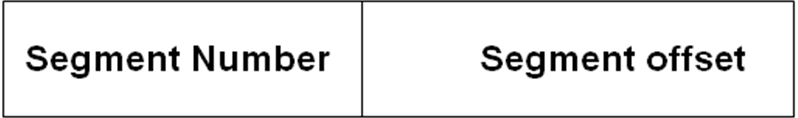 7.5 Segmented Virtual Memory
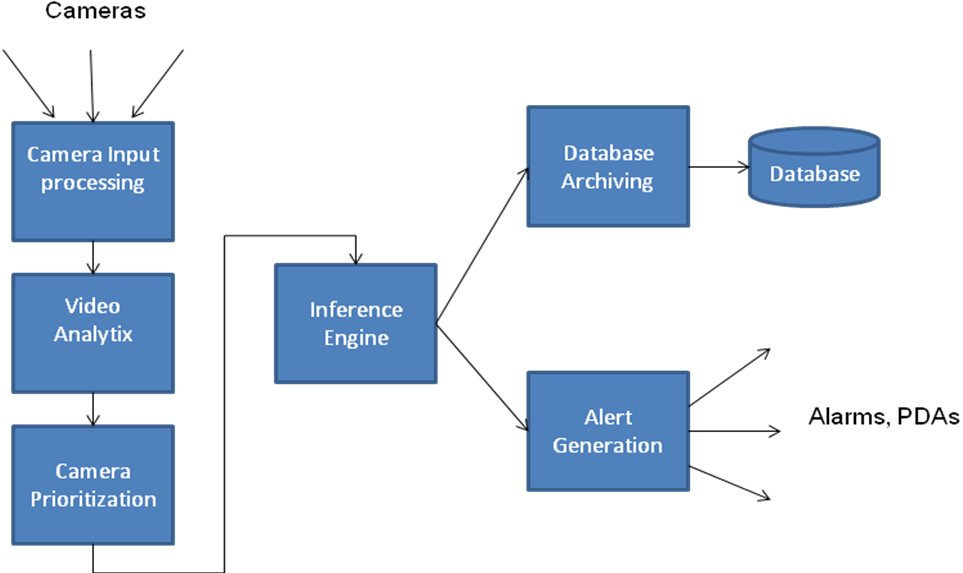 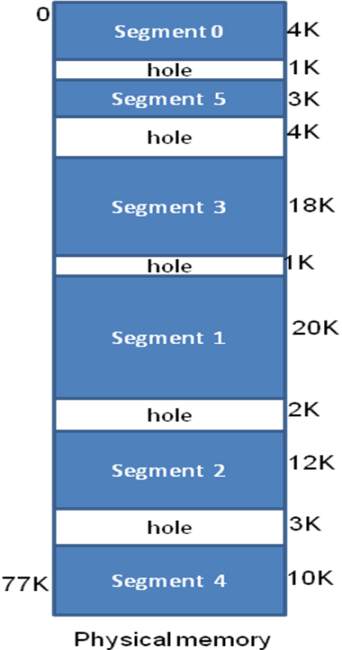 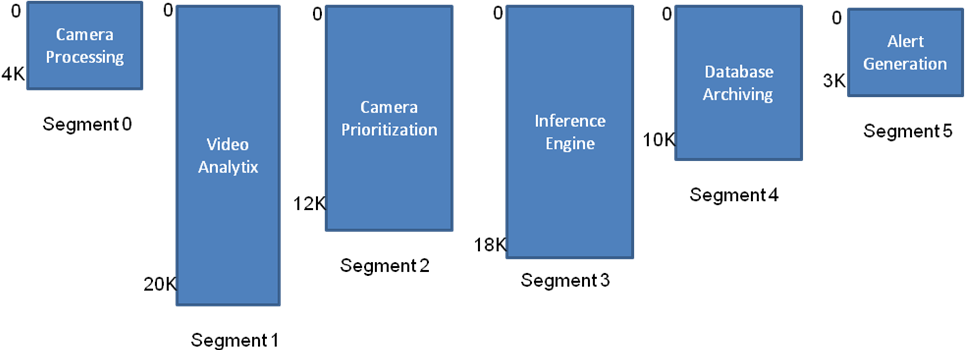 7.5 Segmented Virtual Memory
7.5 Segmented Virtual Memory
7.5.1 Hardware for Segmentation
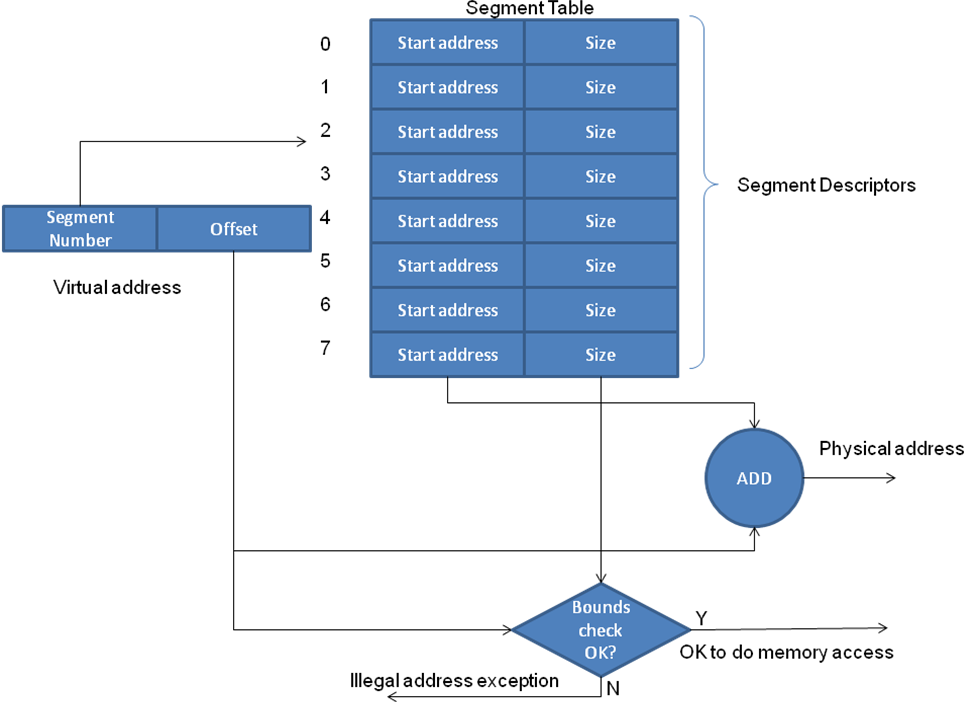 7.6 Paging versus Segmentation
7.6.1 Interpreting the CPU generated address
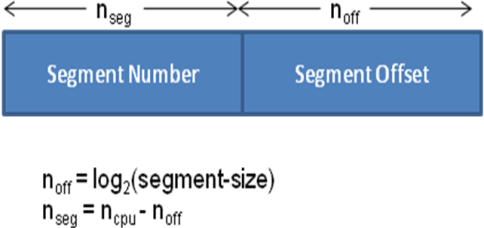 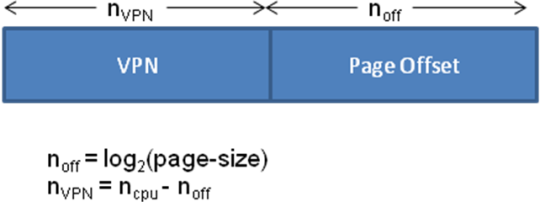 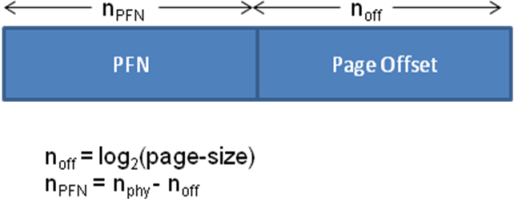 7.7 Summary
7.7 Summary
[1] It should be noted that Intel’s segmentation is quite different from the pure form of segmentation presented in this chapter.  Please Section 7.8.2 for a discussion of Intel’s paged-segmentation scheme.
7.8 Historical Perspective
Burroughs Corporation introduced segmented virtual memory in B5000 line of machines
GE, in partnership with MULTICS project at MIT introduced paged-segmentation in GE 600 line of machines
IBM introduces system/360 with base and limit registers. Relocation system not effective since base register visible to programmers
IBM introduces system/370 with true virtual memory which eventually dominates market
7.8.1 MULTICS
Some academic computing projects have a profound impact on evolution of field for a very long time.  
MULTICS project at MIT was one such. 
 Unix, Linux, Paging, Segmentation, Security, Protection, etc. had their birth in this project.  
OS concepts introduced in MULTICS project were way ahead of their time and processor architectures of that time were not geared to support advanced concepts of memory protection advocated by MULTICS.  
MULTICS introduced the concept of paged segmentation.
7.8.1 MULTICS
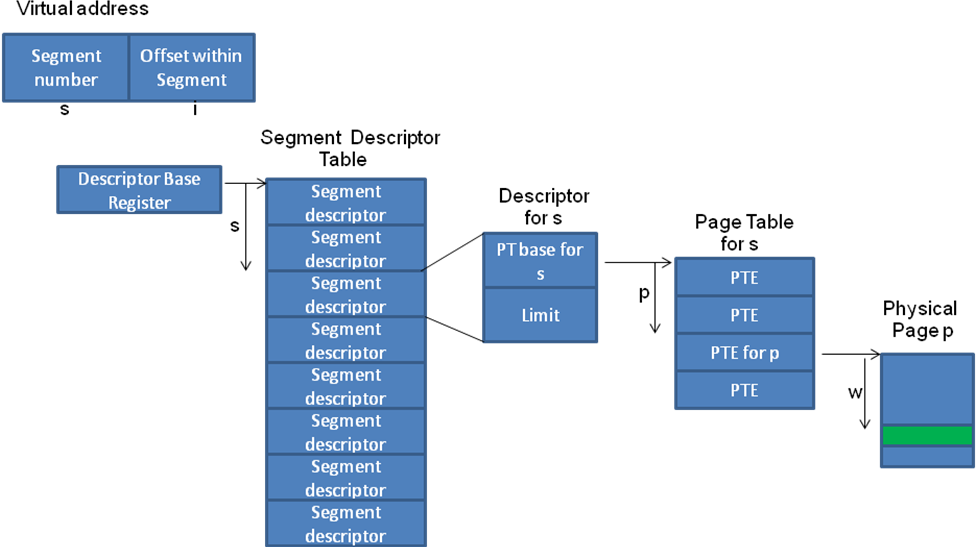 7.8.2 Intel’s Memory Architecture
Intel Pentium line of processors uses paged-segmentation. 
Approximately, a virtual address is a segment selector plus an offset
Total segment space divided into two halves  
System segments are common to all processes and are used by OS
User segments are unique to each process.  
Two descriptor tables
Global Descriptor Table (GDT)  common to all processes
Local Descriptor Table (LDT) for each process
A bit in the segment selector identifies whether the segment being named by the virtual address is a system or a user segment.
Segment descriptor for the selected segment contains the details for translating the offset specified in the virtual address to a physical address.  
Choice 
Use simple segmentation w/o any paging (compatible with earlier processors)
Use paged-segmentation.
7.8.2 Intel’s Memory Architecture
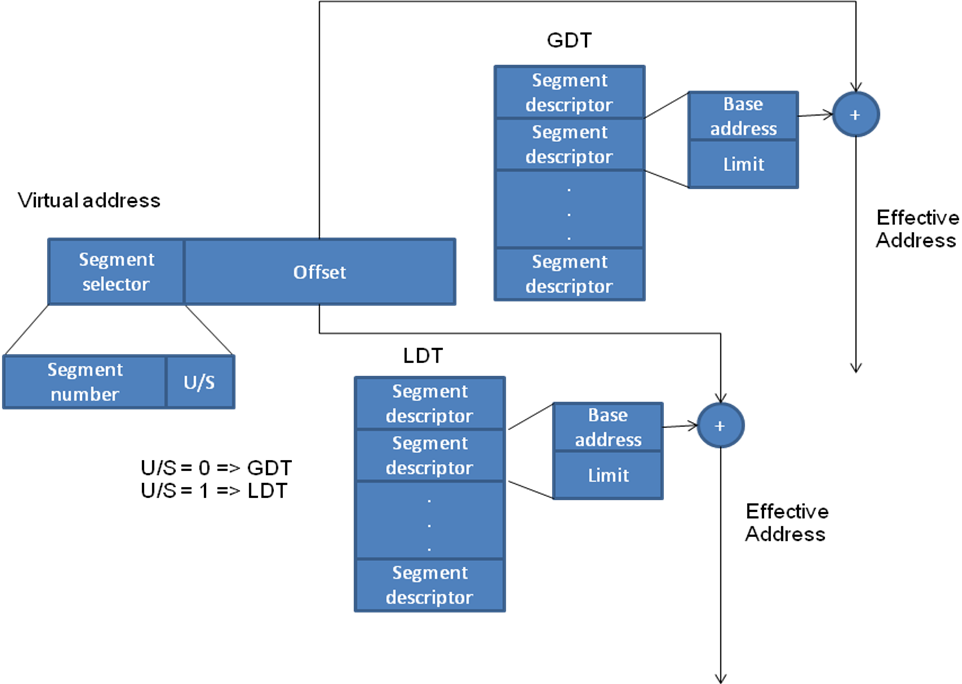